Review for Unit 1 Test
Chapters 1, 2, 3, and 4
Science?
What is it?
Can it answer everything?
Two types?
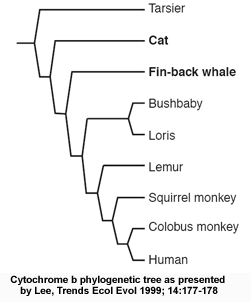 CHAPTER 2
Chemistry
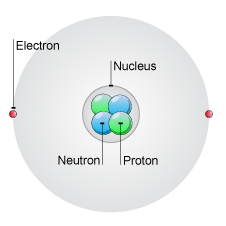 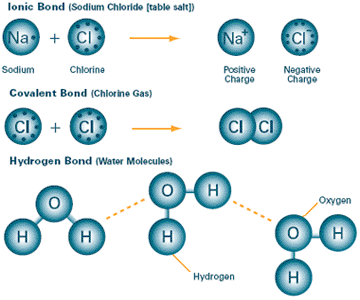 Buffer?
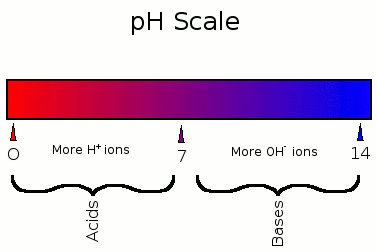 Chapter 3
Organic Compounds
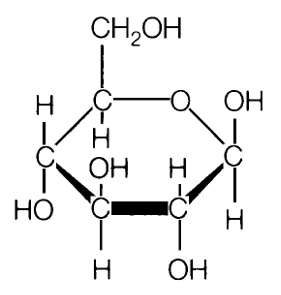 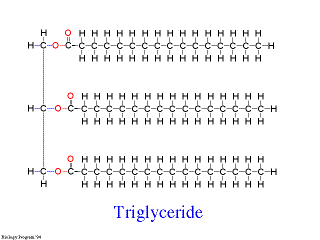 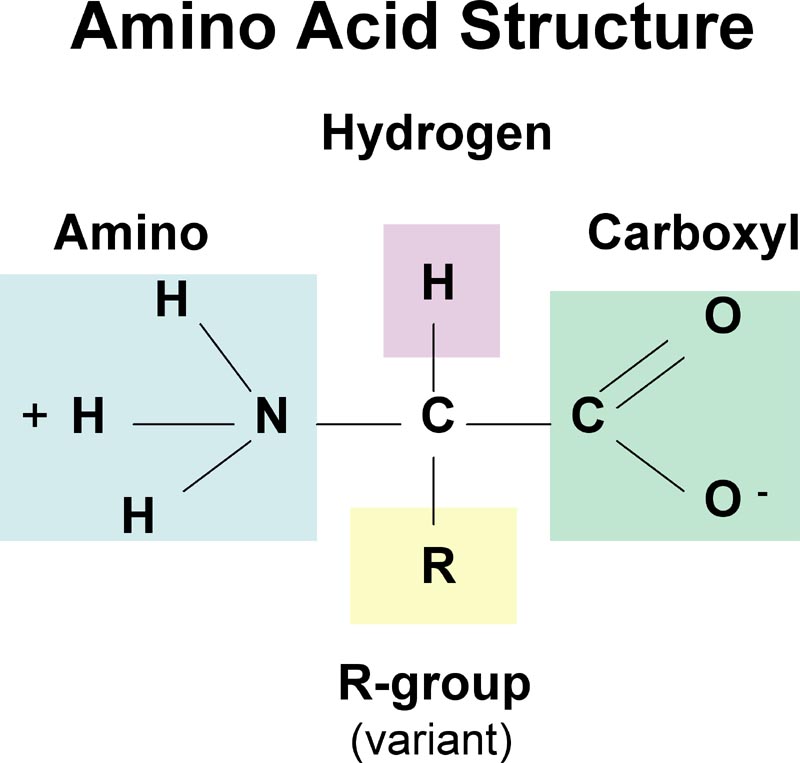 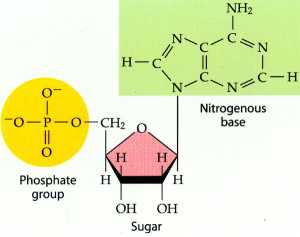 Chapter 4
Cell Structure
Eukaryote vs Prokaryote
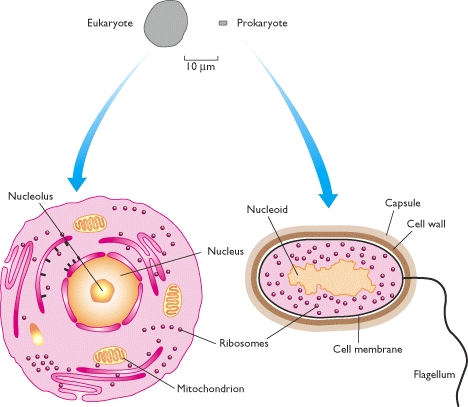 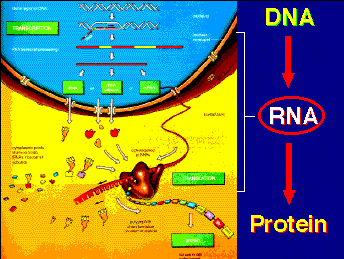 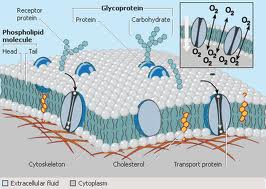 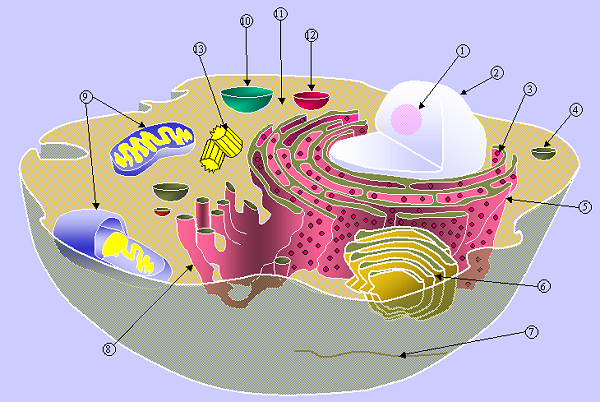